kwiecień 2017-grudzień 2018
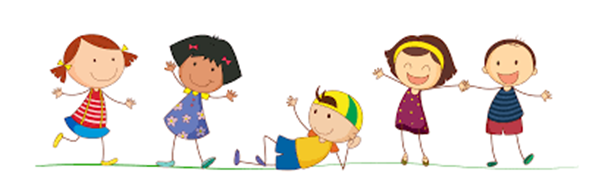 SIEĆ WYCHOWANIE PRZEDSZKOLNE A
18 kwietnia 2018 r. - pierwsze spotkanie w Przedszkolu Samorządowym Nr 2 w Krakowie ul. Twardowskiego 90.
CEL:
Zapoznanie się uczestników współpracy i pracy w ramach 
“Sieci wychowanie przedszkolne A”
Zdiagnozowanie potrzeb uczestników sieci.
Określenie głównego celu działań,
Opracowanie planu i harmonogram pracy sieci.
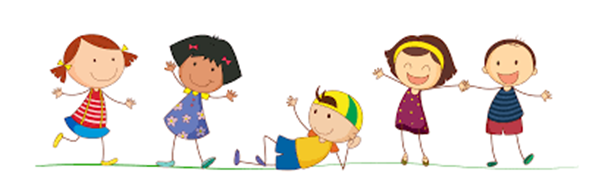 15 maja 2018 r. - drugie spotkanie w Przedszkolu Samorządowym Nr 2 w Krakowie ul. Twardowskiego 90.
Spotkanie z ekspertem Małgorzatą Cużytek,
omówiłyśmy trudne zachowania dzieci z jakimi spotykają się nauczycielki pracujące w przedszkolach,
określiliśmy charakterystykę tak zwanego „trudnego dziecka” ze względu na pojawiające się zachowania zagrażające bezpieczeństwu innych dzieci.
5 czerwca 2018 r. - trzecie spotkanie w Przedszkolu Samorządowym Nr 67 w Krakowie ul. Skwerowa 3
Spotkanie z ekspertem Małgorzatą Cużytek, (c.d)
omówiłyśmy  sylwetkę tak zwanego „trudnego dziecka” , ]
 dyskutowałyśmy nad efektywnym podejmowaniem działań.
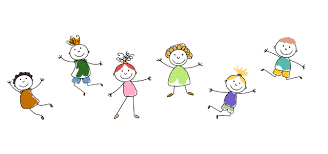 7 czerwca 2018 r. - czwarte spotkanie w Szkole Podstawowej Nr 110 w Krakowie ul. Skwerowa 3.
Spotkanie z ekspertem Marianną Cholewą:
 „Dysk Google, czyli Chmura-podstawy obsługi”. 

Założyłyśmy konta na Gmailu,
Pracowałyśmy w edytorze dokumentów na Dysku Google,
Pracowałysmy w edytorze graficznym na Dysku Google.
25 września 2018 r. - piąte spotkanie w Przedszkolu Samorządowym Nr 2 w Krakowie ul. Twardowskiego 90.
Spotkanie z ekspertem Alicją Szteligą:
 „Edukacja przez ruch- Kolczatek”. Metoda EPR w pracy nauczycielki przedszkola:
1.  	poznałyśmy główne założenia EPR.
2.  	wykonałyśmy prace plastyczne - na podstawie opowiadania “Kolczatek”.
16 października 2018 r. - szóste spotkanie w Przedszkolu Samorządowym Nr 2 w Krakowie ul. Twardowskiego 90.
Spotkanie z ekspertem Małgorzatą Cużytek:
nabywałyśmy kompetencję przydatne w pracy z dzieckiem z trudnymi zachowaniami i w czasie rozmów z rodzicami;
manipulowanie,
złość, agresja,
żądania,
otwarta krytyka,
straszenie,
bagatelizowanie problemu,
bierność, itd….
13 listopada 2018 r. - siódme spotkanie w Przedszkolu Samorządowym Nr 67 w Krakowie ul. Skwerowa 3.
Spotkanie z ekspertem Alicją Szteligą:
  „Edukacja przez ruch-Święta Bożego Narodzenia”.
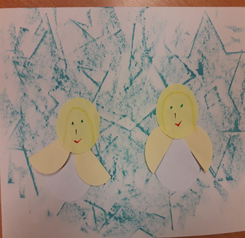 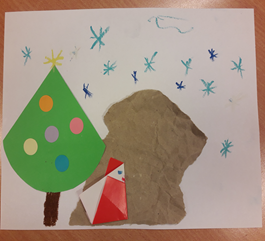 21 listopada 2018 r. - ósme spotkanie w Przedszkolu Samorządowym Nr 67 w Krakowie ul. Skwerowa 3.
Spotkanie z ekspertem Małgorzatą Cużytek:
omwiłyśmy techniki radzenia sobie z obiekcjami,
przećwiczyłyśmy rozmowy z rodzicami,
podsumowałyśmy naszą wiedzę na temat pracy z “trudnymi zachowaniami”.
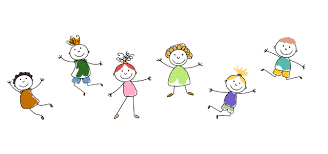 MOCNE STRONY PRACY SIECI
tematyka szkoleń wybrana przez członków sieci,
spotkania z kompetentnym ekspertem,
cenna wymiana doświadczeń, omówienie spraw bieżących z innymi nauczycielkami,
dzielenie się „dobrymi praktykami”, możliwość skorzystania ze sprawdzonych pomysłów,
podniesienie swoich kompetencji,
uporządkowanie nabytej wiedzy,
poczucie wspólnoty „nie jestem sam”,
wzbogacenie warsztatu pracy.
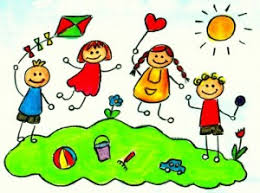